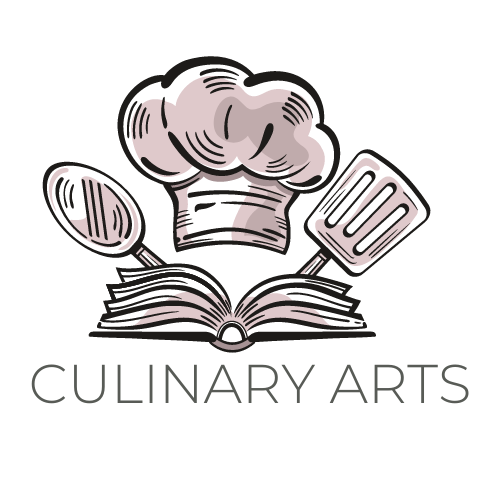 Bonus 0001
Tastes
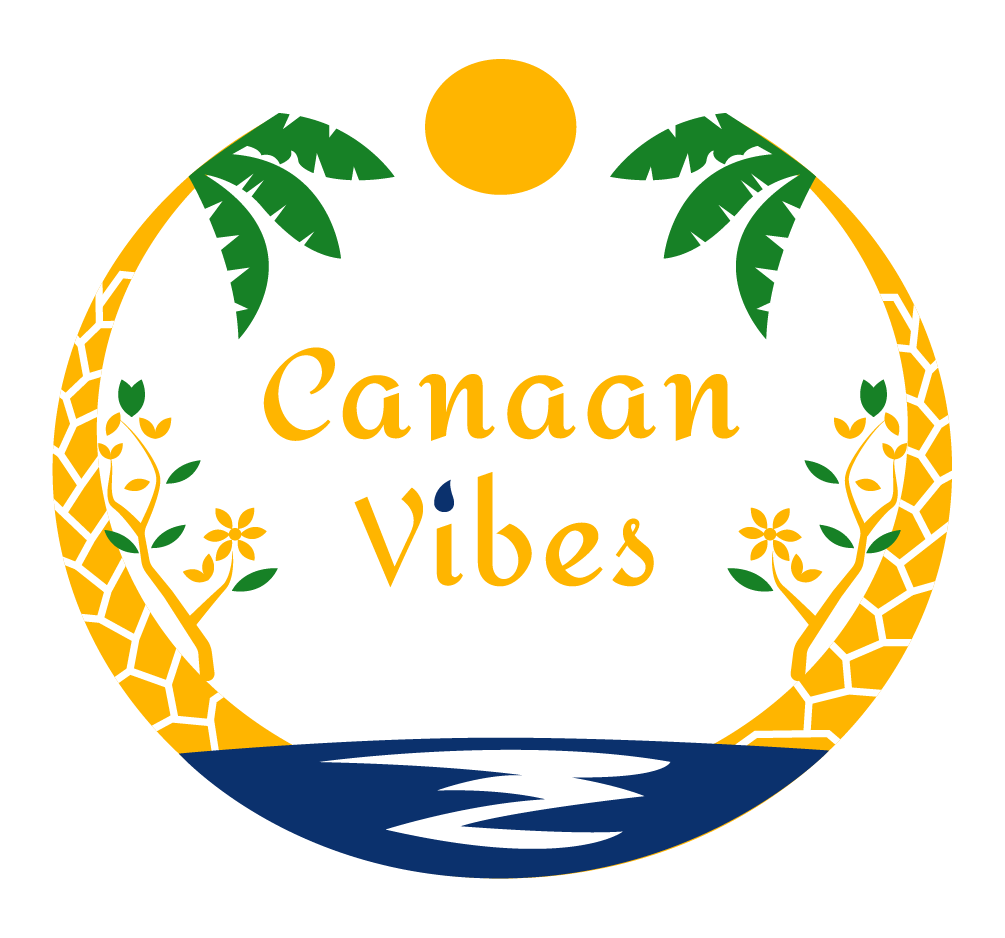 Love in Every Bite: Nourishing Wellness
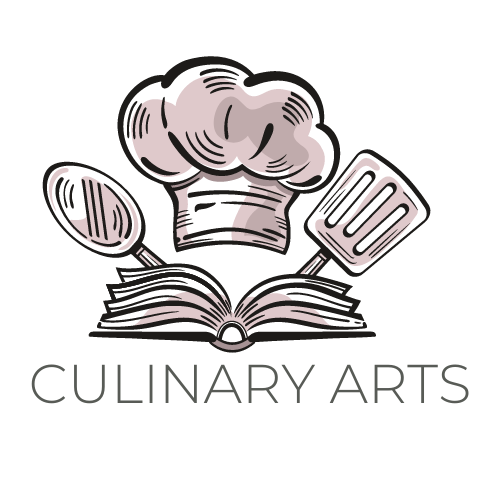 Tastes
Love in Every Bite: Nourishing Wellness
When we delve into the world of culinary experiences, we're engaging with two fundamental components of flavor: taste and aroma. While the palate can identify only five basic tastes, our olfactory system (the sense of smell) can detect an infinite array of aromas, which, when combined with taste, create the full spectrum of flavors we experience.
THE FIVE BASIC TASTES
THE FIVE BASIC TASTES
ONE
Sweet
Easily recognizable, sweet is a primary taste found in fruits, some vegetables, and natural sweeteners like sugar, maple syrup, agave, and molasses. Unlike refined sugar, which is purely sweet without any additional flavors or aromas, natural sweeteners also bring their unique flavors to the table.
THE FIVE BASIC TASTES
TWO
Sour
This taste is associated with acidic foods, such as citrus fruits and vinegars, and can also be found in fermented products and under-ripe fruits. The sour taste often comes from a lack of sugar or an imbalance in a fruit’s natural sugar content.
THE FIVE BASIC TASTES
THREE
Bitter
Bitterness can be found in leafy greens like arugula and escarole, certain herbs and spices (e.g., fenugreek, black pepper), and other foods like coffee and horseradish. It's a complex taste that can add depth to meals.
THE FIVE BASIC TASTES
FOUR
Salty
Sodium is the source of saltiness in food. Vegetables like celery and chard are naturally high in sodium. Culinary salts (sea salt, mineral salt) and salted condiments (tamari, miso) enhance and support other flavors in food.
THE FIVE BASIC TASTES
FIVE
Umami
The newest recognized taste, umami, refers to the savory quality found in foods like mushrooms and soy products. It's a cornerstone in Eastern cuisine, adding a depth of flavor that's distinct from the other tastes.
THE FIVE BASIC TASTES
Globally, some cultures add pungent (or piquant) and astringent to the list of tastes, highlighting the diversity in how we experience food. These tastes play significant roles in the culinary traditions of various cultures, underscoring the complexity and richness of our global food heritage.
Understanding these tastes and how they interact with aromas can enhance your culinary skills, allowing you to create more nuanced and satisfying dishes. As you continue to explore the world of flavors, keep these fundamental tastes in mind, and consider how they can be balanced and combined in your cooking to create delightful and memorable eating experiences.
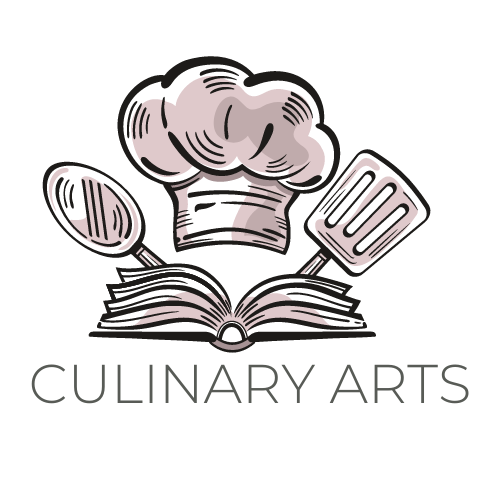 Bonus 0001
Tastes
Love in Every Bite: Nourishing Wellness